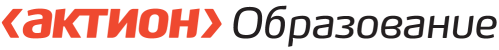 Всероссийская онлайн-сессия 

Антитеррористическая защищенность ОО. Психологические аспекты
Фокина Александра Владимировна,
кандидат психологических наук, 
член Федерации психологов-консультантов России
Административная задача: управление  диалогом об экстремизме в ОО
Задать тон обсуждения

Показать родителям и педагогам, чем ОО и семья может управлять и что может отслеживать

Провести педсовет и родительские собрания  

Объяснить, как немедленно реагировать на факторы риска

Дать памятки педагогам и родителям
А что мы можем сделать! – понимание
доступных ресурсов и возможных шагов успокаивает
«Правило трех О» 
для нетиповых ситуаций во взаимодействии                 с родителями и сотрудниками
Оперативное реагирование. 
Меньше тянем – меньше паники и слухов, больше времени на дело.
Отказ от монолога. 
Нет рассылкам, приказам без их обсуждения. Давайте высказаться.
Организация занятости. 
Займите делом паникеров, дайте точные поручения остальным.
Чего боятся и ждут от ОО родители
тревога
кто виноват?
как защитить наших детей?
что делает школа?
О чем говорить с родителями

С чем мы имеем дело, что мы знаем
Что зависит от семьи и школы в профилактике экстремизма
Что делает школа для защиты от скулшутинга
Чем подростков привлекает идеология школьных расстрелов
Как и что обсудить с детьми разного возраста 
Памятки: признаки риска экстремистского поведения у подростка




Информирование и совместная профилактика
Родительское собрание
Опрос и информирование. Рассказать и активно расспросить, каких мер безопасности хотят.  Возможно анонимное анкетирование (пример анкеты - след. слайд). Рассказать о тревожных признаках.
Вовлечение. Призвать к активности. Сомневаетесь, тревожитесь – говорите. Проверяйте безопасность сами (в дополнение к ОО)
Профилактика. Никого не буллить! Нет травле. Говорить с детьми. Наблюдать. К директору с просьбой проводить учения 3 - 5 раз в год. Интуиция.
Трагедии от равнодушия
Пример анонимной анкеты для родителей

Кто, по Вашему мнению, виноват в нападениях учеников на школы?
Можно ли защитить школу от скулшутинга? 
Как Вы оцениваете защищенность нашей школы от экстремизма, скулшутинга? 
Какие меры защиты от экстремизма Вы хотели бы видеть в нашей школе (охрана, оборудование, инструктажи, классные часы, диагностика и прочее, любые идеи)? 
Есть ли какие-то ученики нашей школы, кого Вы считаете по каким-то причинам способными к нападению на школу? Если да, готовы ли Вы при каких-то обстоятельствах сообщить о своих подозрениях?
Полезные идеи                                                для родительского собрания

Во всех случаях были предвестники

Во всех случаях информировал заранее

Сотрудники ОО действовали для защиты детей

Благополучного ребенка не затянет, но благополучие ≠ оценки, послушность, материальные факторы

Есть признаки, которые может заметить родитель

Говорить с детьми об экстремизме надо, но не в истерике.                         В каждом возрасте и семье свой диалог

Читайте памятки
Памятка родителям: обратите внимание на ребенка, он может быть опасен

Отсутствие эмпатии
Немотивированная агрессия
Садизм
Внезапные изменения поведения, экстраординарные выходки
Суицидальные высказывания
Экстремистские высказывания, интерес к насилию, солидаризация с идеями скулшутинга, оправдание убийц
Угрозы совершить расправу
Речь, смена имиджа, увлечений по аналогии со скулшутерами
Педсовет
Реализм. Реальная опасность есть. 
Новые постановления и локальные документы ОО под подпись.
Постановка задач. Каждый сотрудник ОО может управлять: своей осведомленностью, контактом с родителями и учениками (отчасти); наблюдением; скоростью реагирования на сигналы опасности.
Признаки риска. Памятки. Типичные черты подростка-колумбайнера. Признаки злокачественной агрессивности. Признаки готовящегося экстремистского события.
Конструктивные задачи
Полезные идеи для педсовета

Поддержка собственного работоспособного состояния и ресурсов
Трансляция недопустимости насилия словом и делом
Полезная занятость 
Наблюдение за учениками
Диалог: классные часы (и с психологом), родительские собрания
Ящик для анонимных сообщений
Немедленное информирование администрации, психолога, семьи; ОППН ОВД, ПНД (пример служебной записки на след. слайде)
Директору ГБОУ СОШ № …
от классного руководителя ____ класса __________ФИО
Служебная записка.
Считаю необходимым сообщить о наличии признаков заметного эмоционального неблагополучия / агрессивности / экстремистского риска в поведении ученика ____ класса ______________ФИО. ФИ неоднократно высказывался о симпатии к экстремистским идеям (перечислить) / угрожает совершить суицид, расширенный суицид, расправу (скрин или описание) / отличается немотивированной агрессивностью, садизмом / во внешнем образе копирует скулшутера NN / ….  (привести примеры: дата, свидетели, ситуация). 
Прошу принять меры по обеспечению диагностики психологического здоровья / социальной опасности / аутодеструктивности ученика, установить, не опасно ли его пребывание в текущем состоянии в школе для него самого и остальных участников образовательного процесса, информировать семью и при необходимости органы безопасности и медицинские учреждения.  
дд.мм.гг. ____________
Подпись _____________
Разновозрастные группы учеников: 
как с каждой говорить об экстремизме
Дошкольный возраст
Только в ответ на запрос
Столько правил, сколько полных лет
Взрослый – опора. Слышать жизненно важно
Как спрятаться? Где выход? 
Умеешь сидеть тихо-тихо?
Правильное безопасно
Младший школьный возраст
Начало: что знаете и что чувствуете?
Рассказ без подробностей. Не сосредотачиваться на убийце, не делать из него главного героя.
Простые правила жизни. Ценность жизни. Быть злым, сознательно наносить вред нельзя
Простые правила спасения.
Как спрятаться? Где выход? Умеешь сидеть тихо-тихо?
Молчать, не плакать, никаких съемок
В мире есть зло, но мы сильнее
Подростковый возраст
Только диалог. Разговор по душам.
Взрослый на стороне подростка – главный ресурс.
«Барометр» о ценности жизни, о неприкосновенности другого
Спокойное возражение идеализации. Скулшутер – не герой, никакие проблемы не решил, такой же слабый и бестолковый, как и был до события.
Есть ровесники, которые спасают жизни, помогают зверям и детям, выигрывают олимпиады и соревнования, восстанавливают старые машины и дома, снимают кино. Их имена?
Дискуссия: как сразу по-хорошему?
Никто не застрахован. В угрозы верить. Учиться житейской психодиагностике. Сообщать взрослому. Убегать, прятаться
В диалоге решаемо
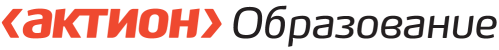 Риск экстремизма учеников есть в любой ОО
Колумбайн – спланированное вооруженное нападение на ОО без корыстных мотивов. Часто с идеализацией преступника: жертва, мученик

Скулшутинг – массовое убийство в школе, демонстративный акт убийства неопределенного количества лиц

Расширенный суицид – спланированное самоубийство 
с «фоновым» убийством других
Факторы риска 











Фанатов колумбайна будет становиться больше, чем тех, 
кто работает над своим физическим и интеллектуальным развитием
Симпатия и эмпатия к аномальному
Популярность идеи суицида
Героизация маньяков и убийц
Очарованность хайпом, «полуфабрикатами»
Вместо «маленького человека» - «человек гламурного мышления», фиксация на дешевых страданиях и любви анонимной аудитории
Герой подростков: низкофункциональный, нересурсный, черное пятно вместо картины будущего
Скулшутер 

не слишком интеллектуальный
инфантильный
с чрезвычайно завышенными ожиданиями относительно семьи, школы, общества и мира в целом
не характерно стремление к саморазвитию: «уже познал жизнь»
истеричная нота в отношении к себе: «мальчики смеялись»

Нереалистичные представления порождают разочарование и абсурдные претензии 
(Яна Амелина, политолог)
Психологические черты подростка-экстремиста
субъективно: психотравмирующая ситуация «капля за каплей»
«инвалид по агрессии»: 
не умеет пользоваться
фрустрации
интерес к скулшутингу, насилию, бойням, 
шок-контенту
многолетние фантазии о нападении
безмотивная ненависть – 
«ко всем»
представление о своем финале: 
суицид или безрассудная перестрелка с полицией – 
иллюзия быстрого решения проблем, смерть как месть обидчикам
Лексика подростка-экстремиста 
и поклонника скулшутинга
«всегда всех ненавидел», «пиплхейт», «биомусор», «нелюдей не жалко», «умри или убей», «убивать ублюдков под музыку веселее»
«выпилиться», «заявить о себе», «протест всему обществу», «пойти против системы», «взять огнестрел»
«массшутинг», «RSS» (Rampage School Shooting, школьные расстрелы в приступе безумства), «бойня», «естественный отбор»
«ЭиД» (Эрик Харрис и Дилан Клиболд), «ВР» (Владислав Росляков), «росляковцы», «Анатолий Смирнов» (псевдоним Рослякова), «Керчь», «Казань», «Ильназ Галявиев»
Сигналы, которые нельзя игнорировать
! Внезапное изменение поведения
! Выходка чрезвычайного характера
! Приобретение оружия 
! Сообщение, что получил некий знак
! Сообщение в любой форме о предстоящей расправе
! Подражание внешности, одежде скулшутеров: узнаваемые стрижка, одежда (например, футболка с провокационной надписью («ненависть», «Бог»), черные перчатки, плащи)
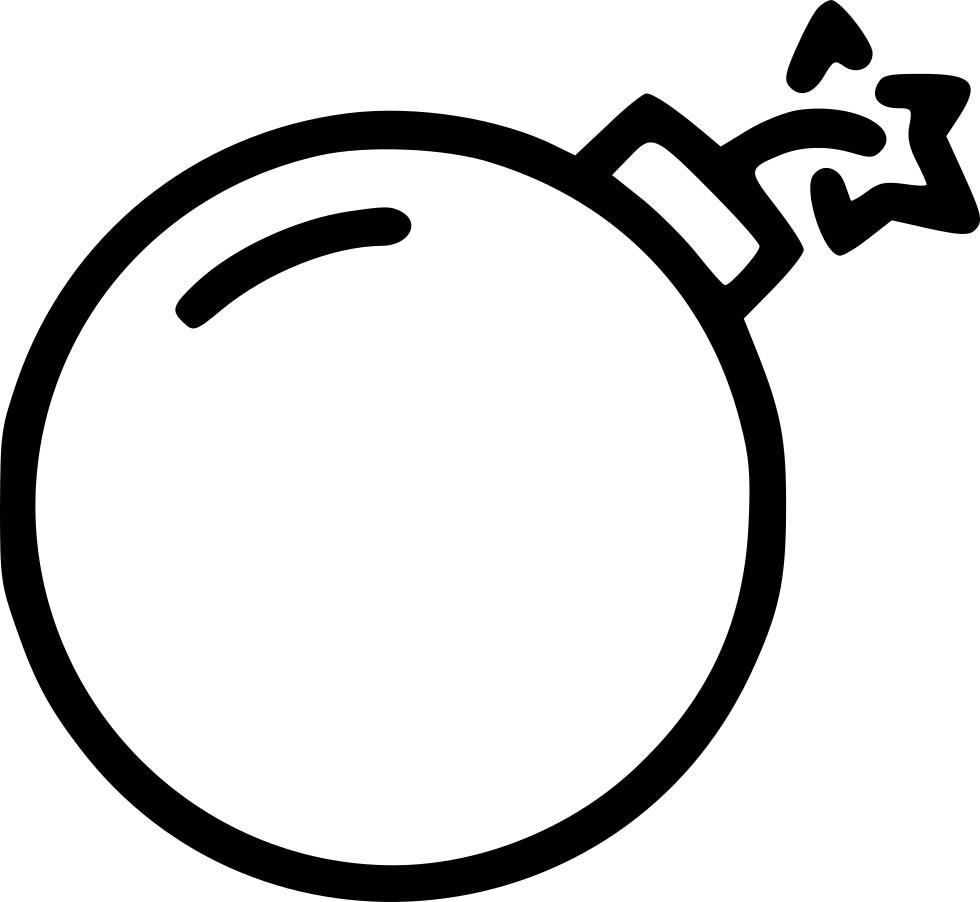 Любой из этих признаков принимаем всерьез, считаем опасным
Э.Фромм: 
«Человек должен расти, должен проявить себя, должен прожить свою жизнь. <…> 
Разрушительность – это результат непрожитой жизни»
Опасно, если: 
нет успехов в обучении, нет самореализации в ней, даже если успеваемость хорошая
низкий уровень принадлежности к коллективу
нет занятий по своим интересам, кроме ухода от реальности
нет заботы об имидже при озабоченности им
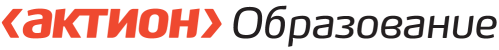 Спасибо за внимание!